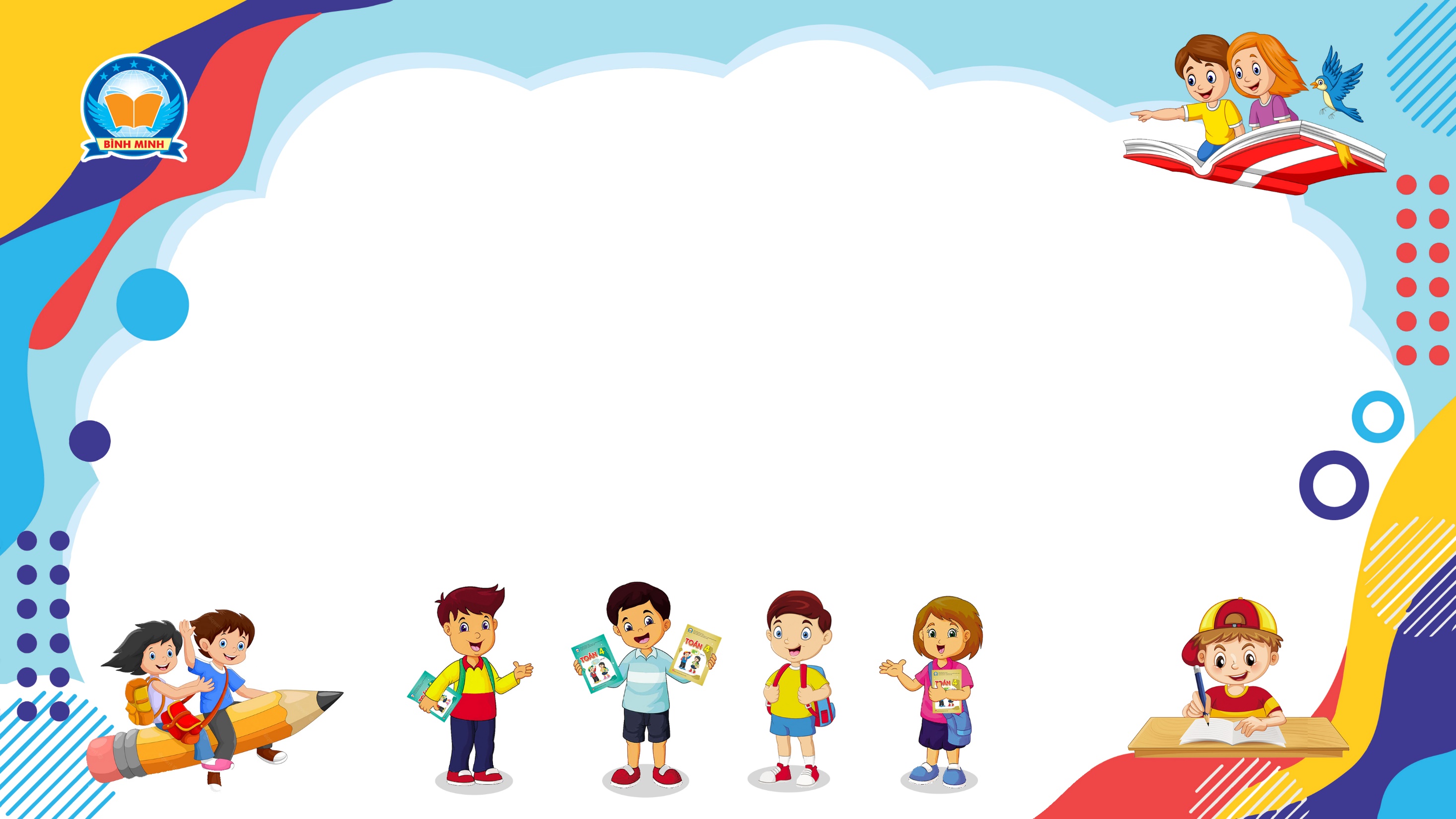 Bài 145
LUYỆN TẬP
(Sách giáo khoa Toán 4 - Tập hai - Trang 72)
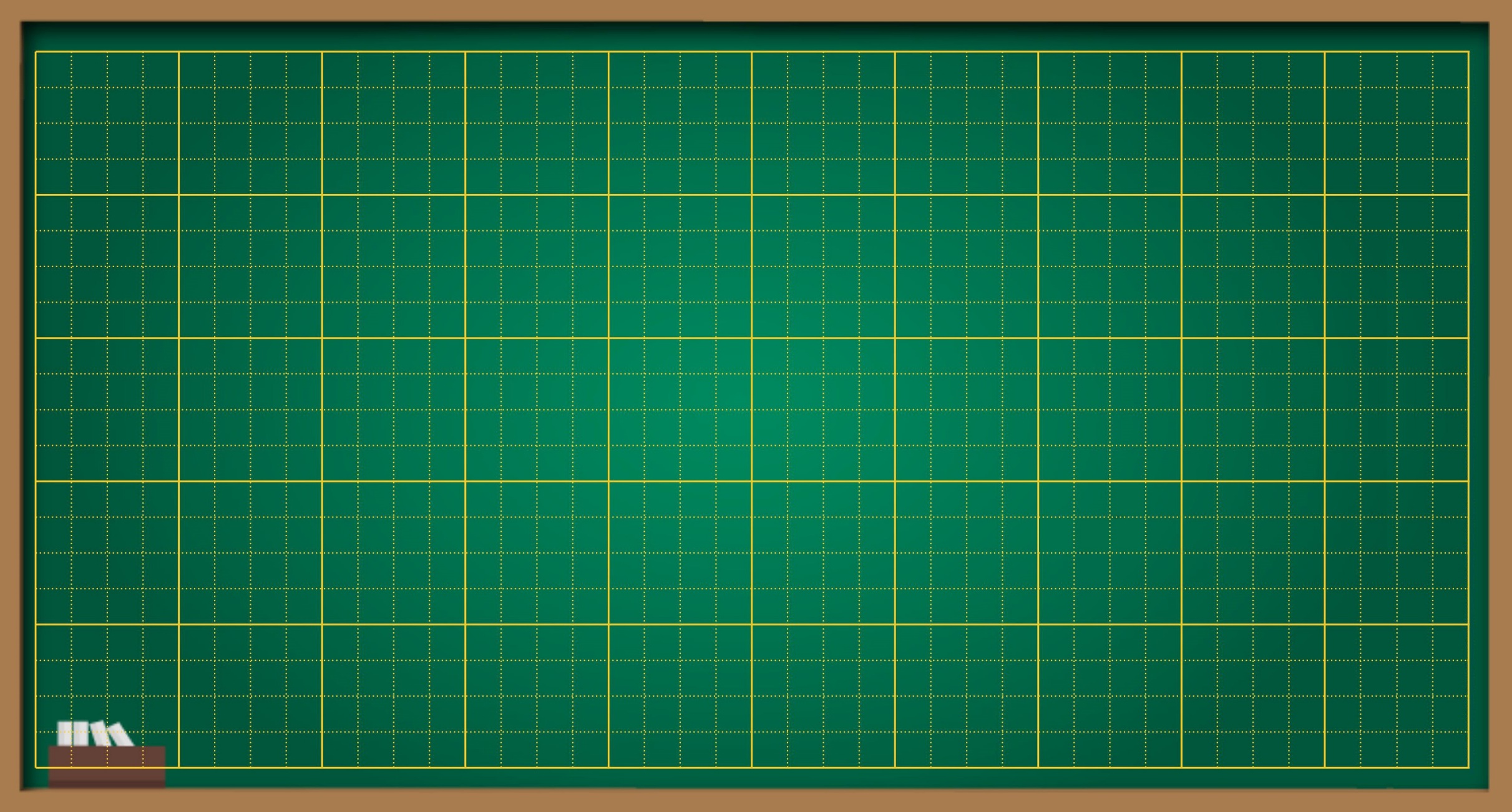 Thứ … ngày … tháng … năm ….
Bài 145
Luyện tập
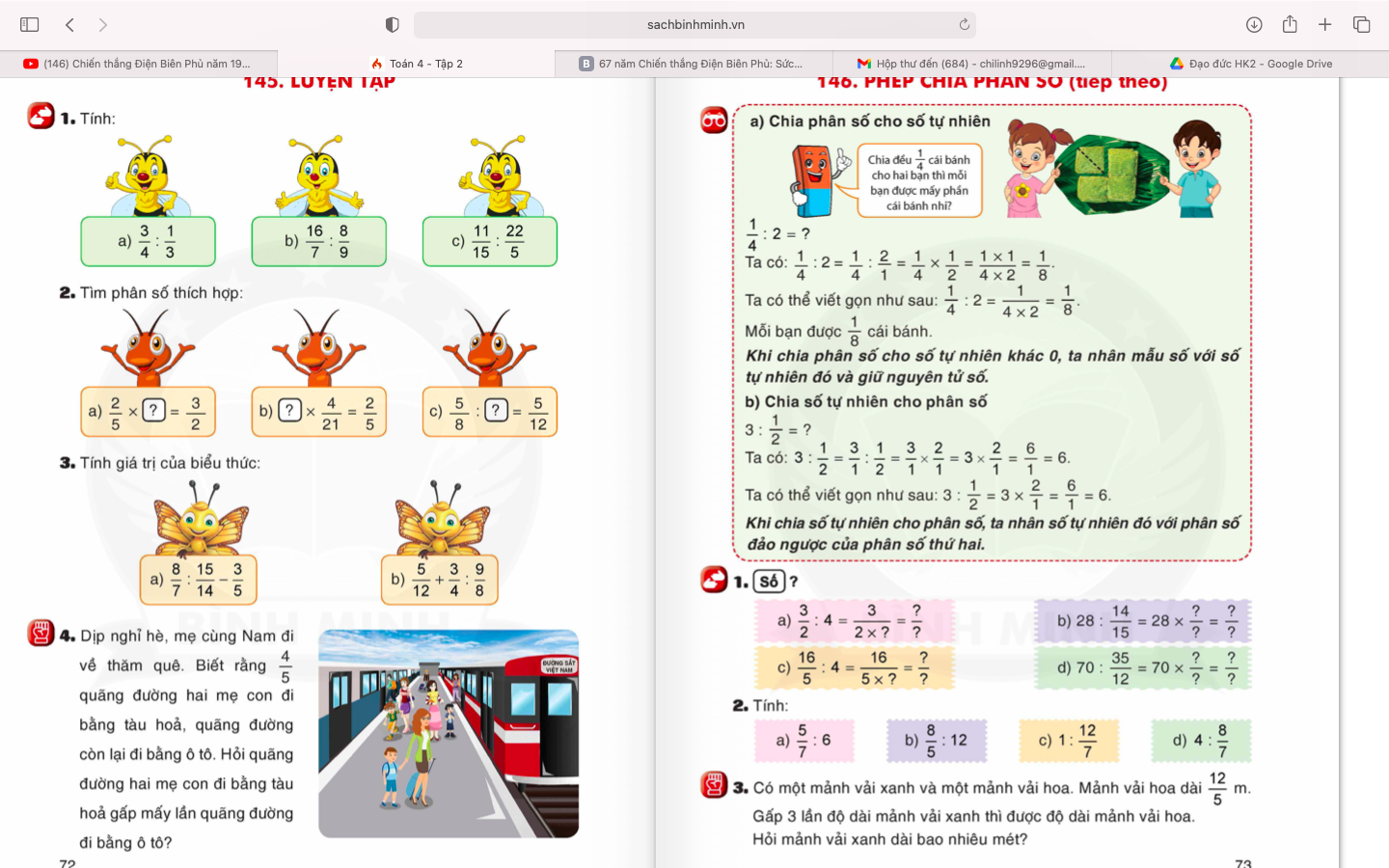 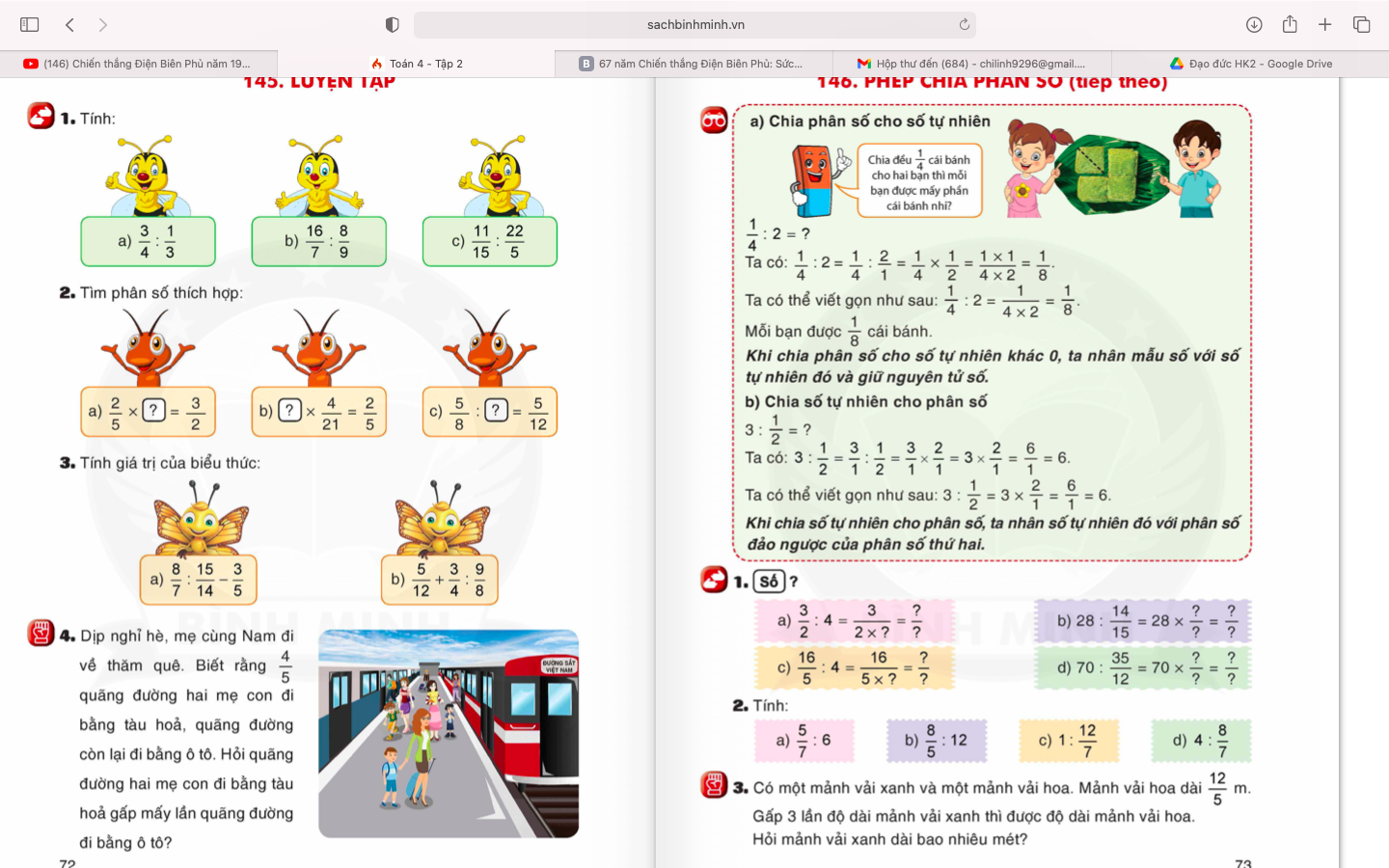 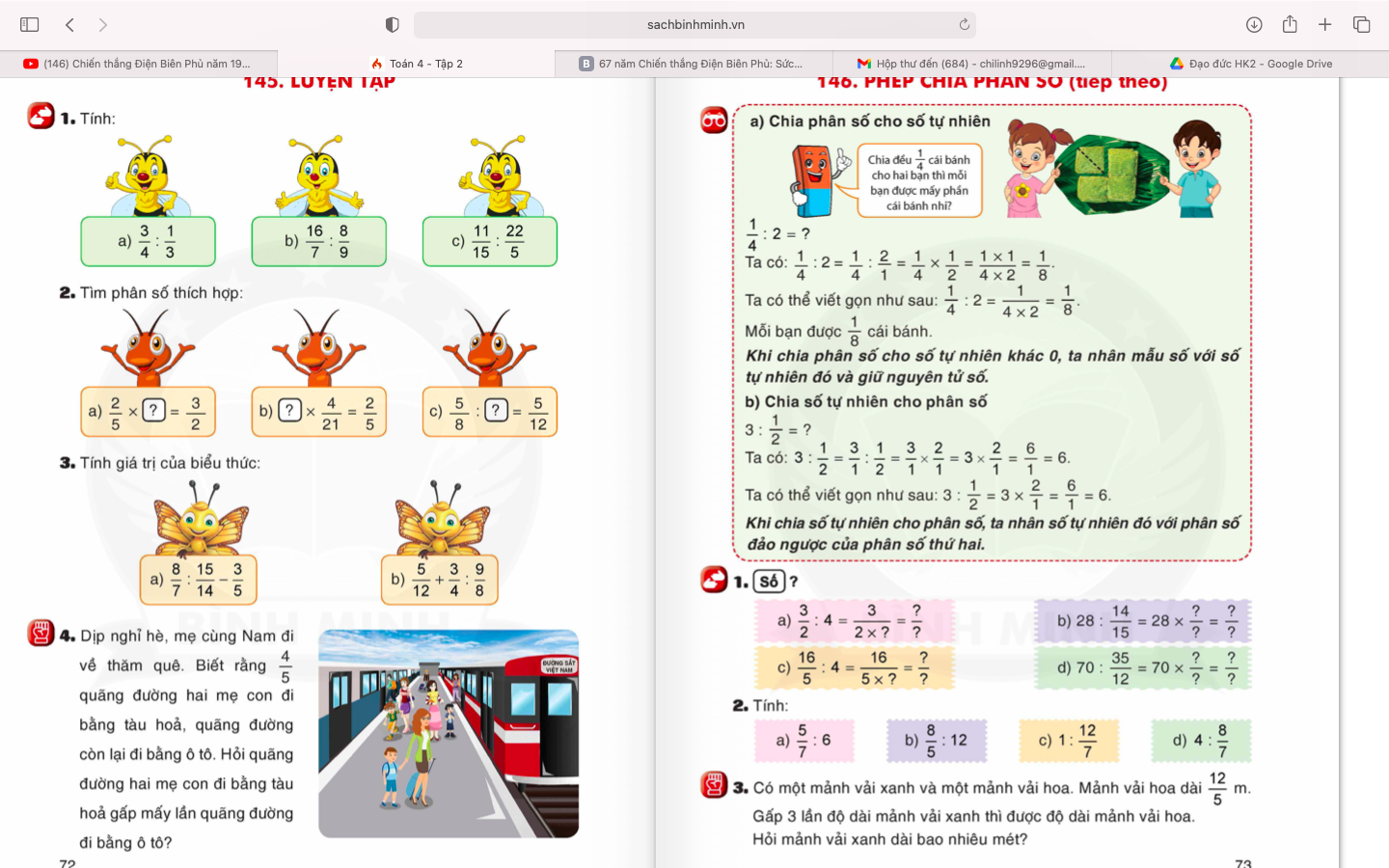 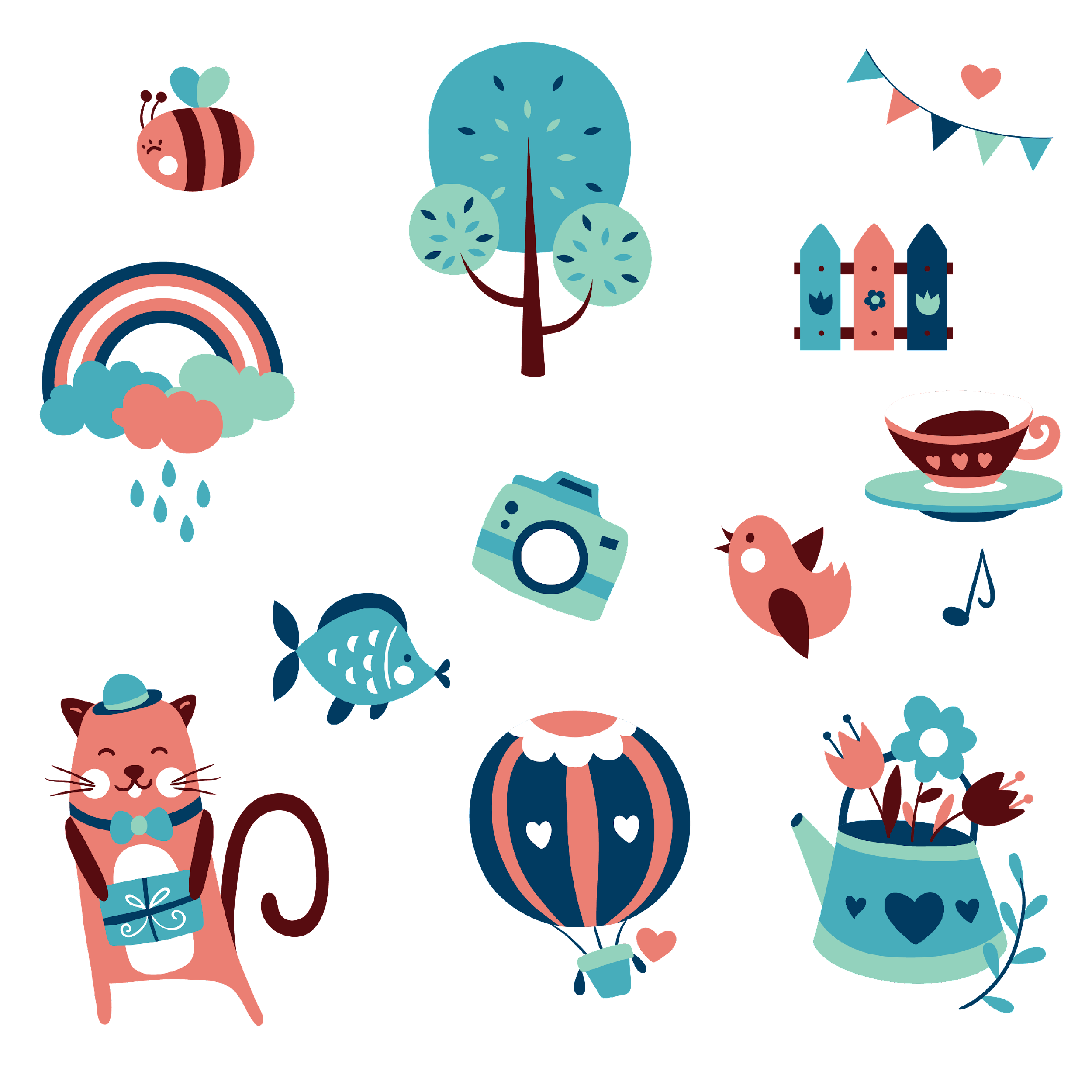 VẬN DỤNG
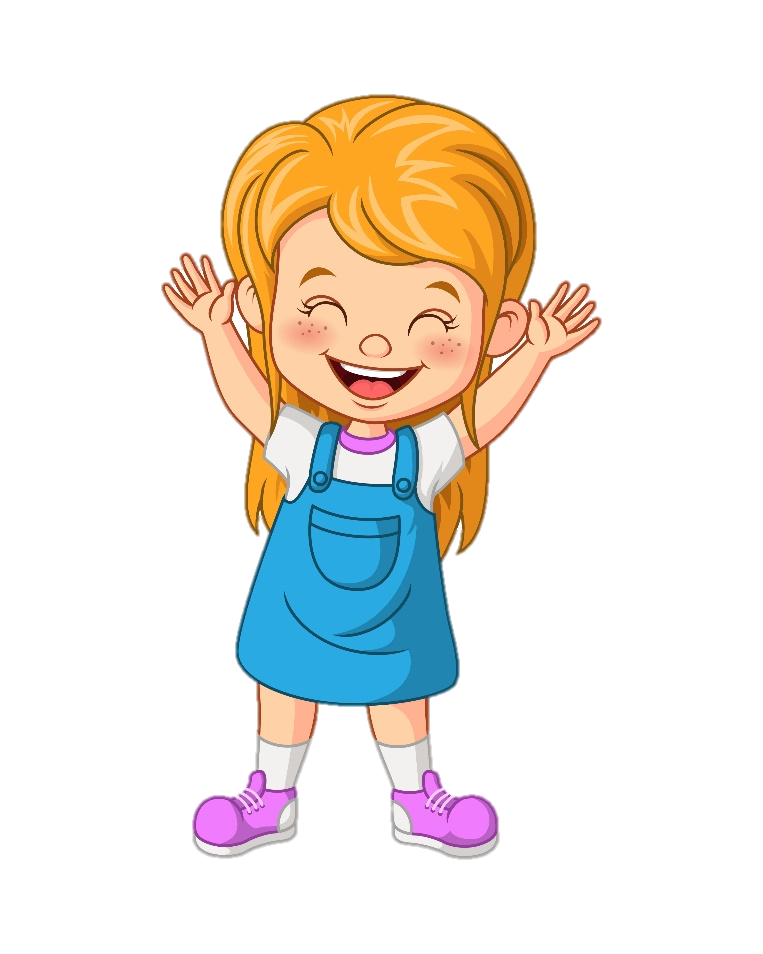 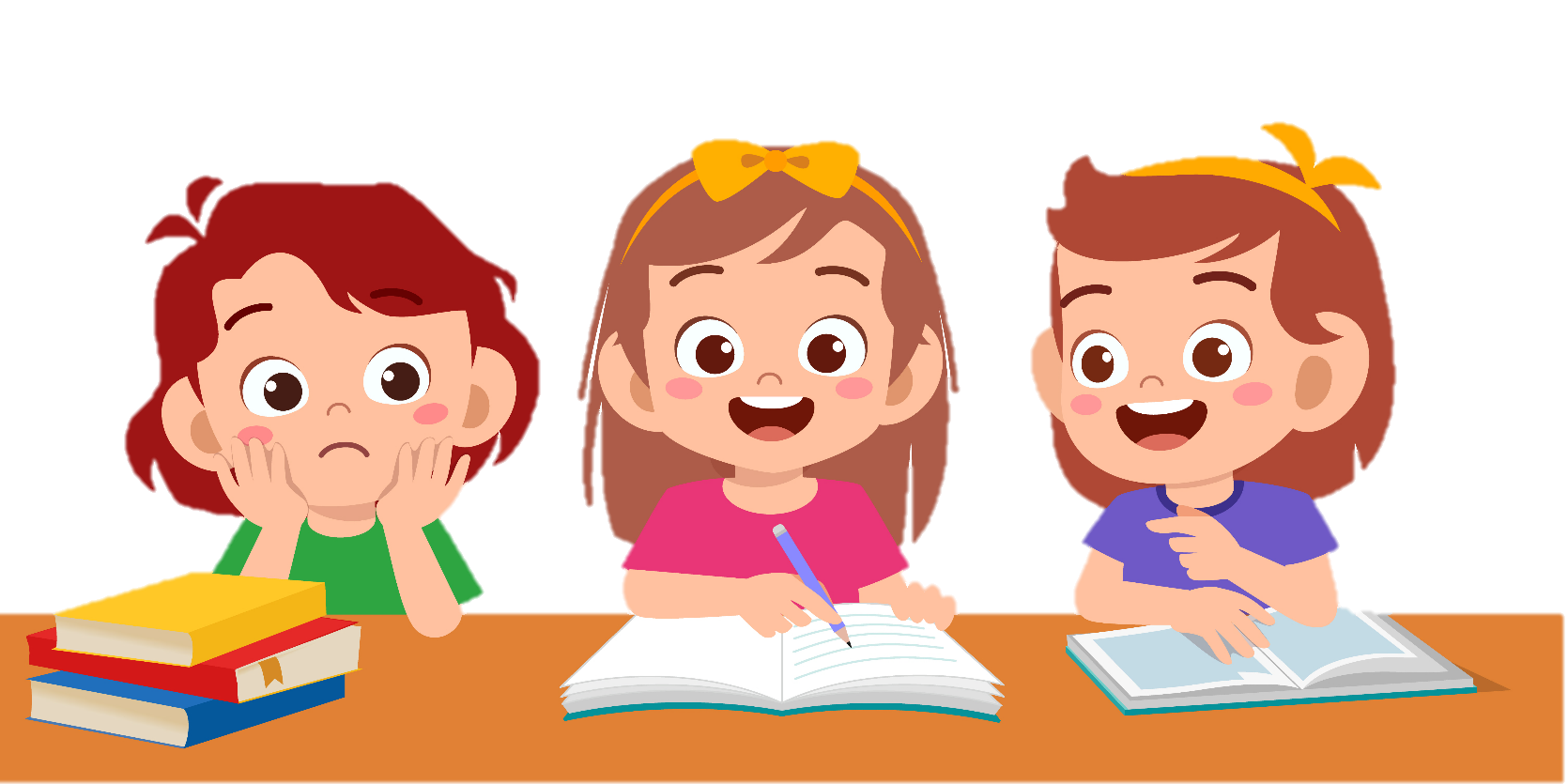 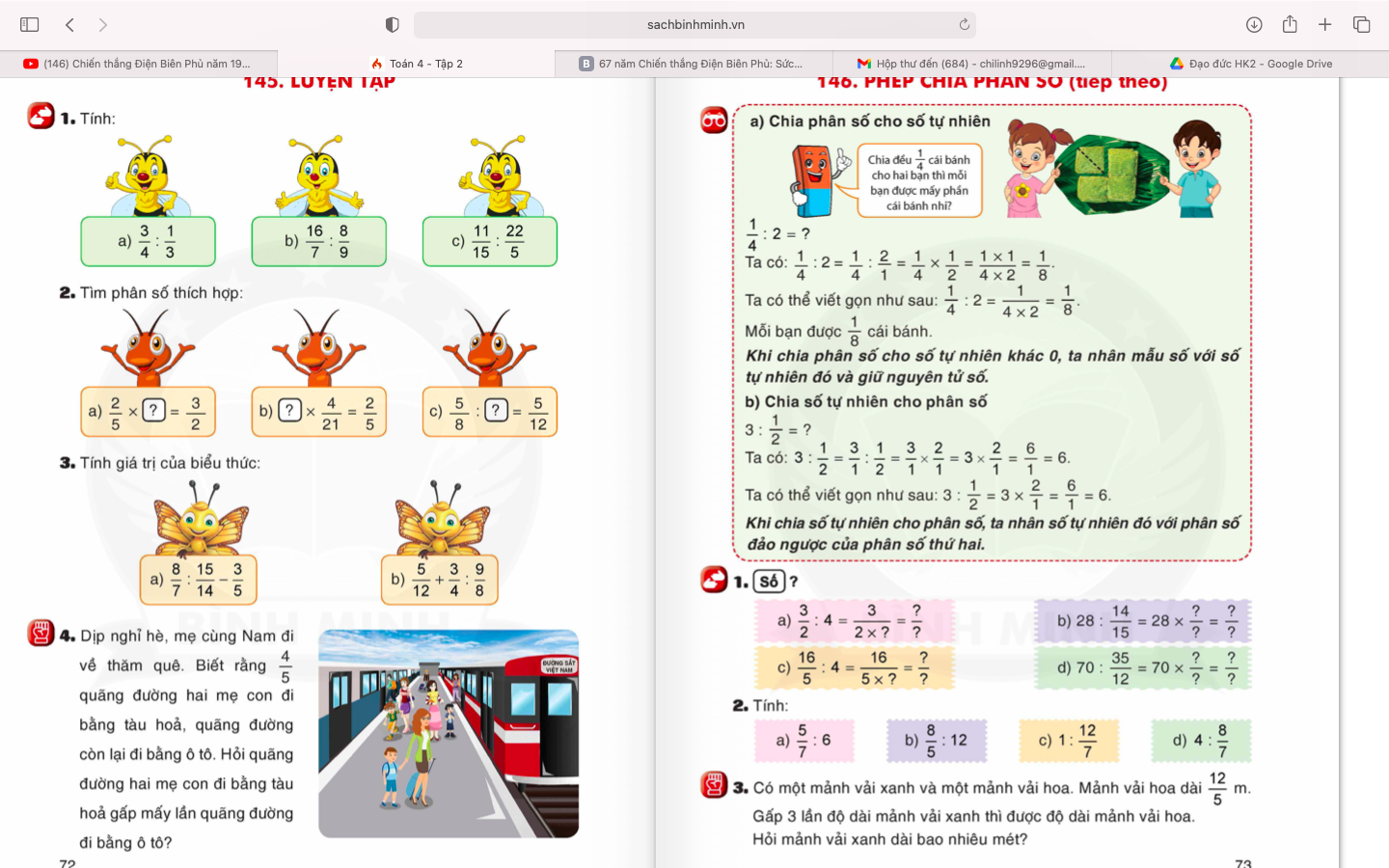 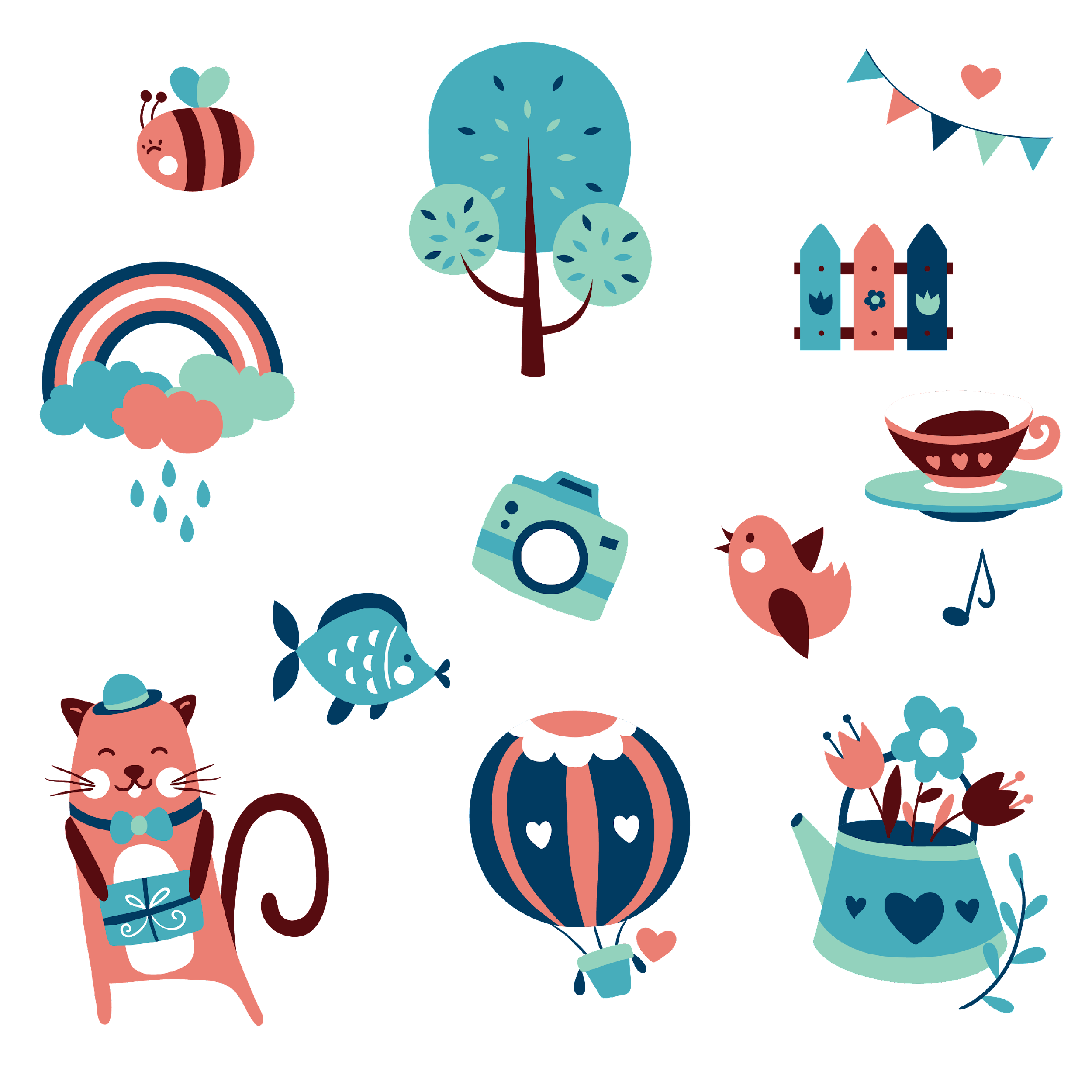 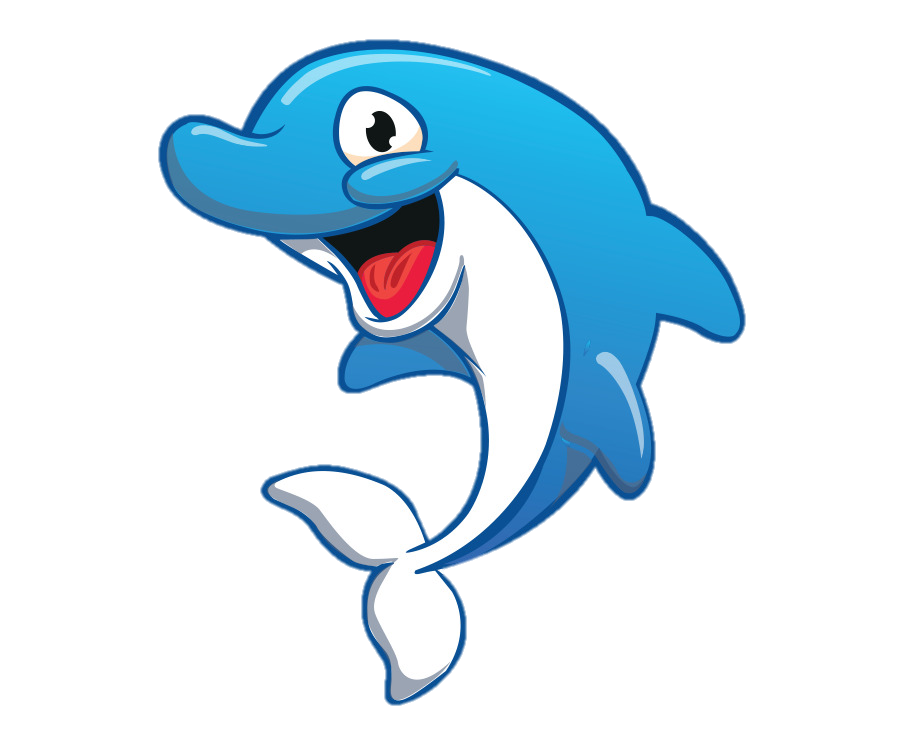 Chúc các emhọc tốt!